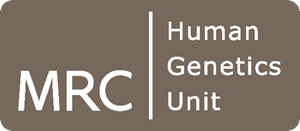 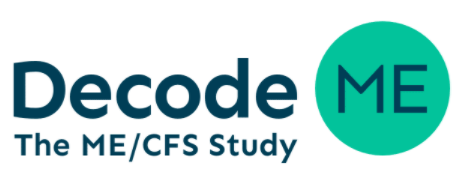 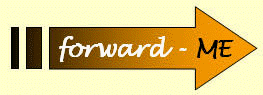 ME Association 
ME Research UK 
Action for ME 
The Young ME Sufferers Trust 
reMemberCFS 
Blue Ribbon for awareness of ME 
Neurological Alliance 
ME Trust 
25% ME Group 
#MEAction
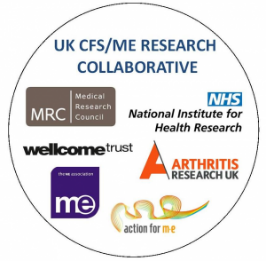 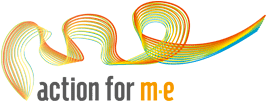 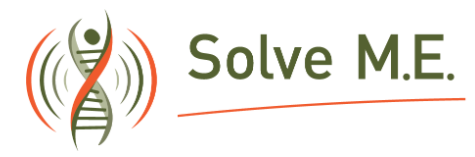 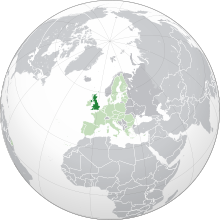 5 steps for a successful co-production
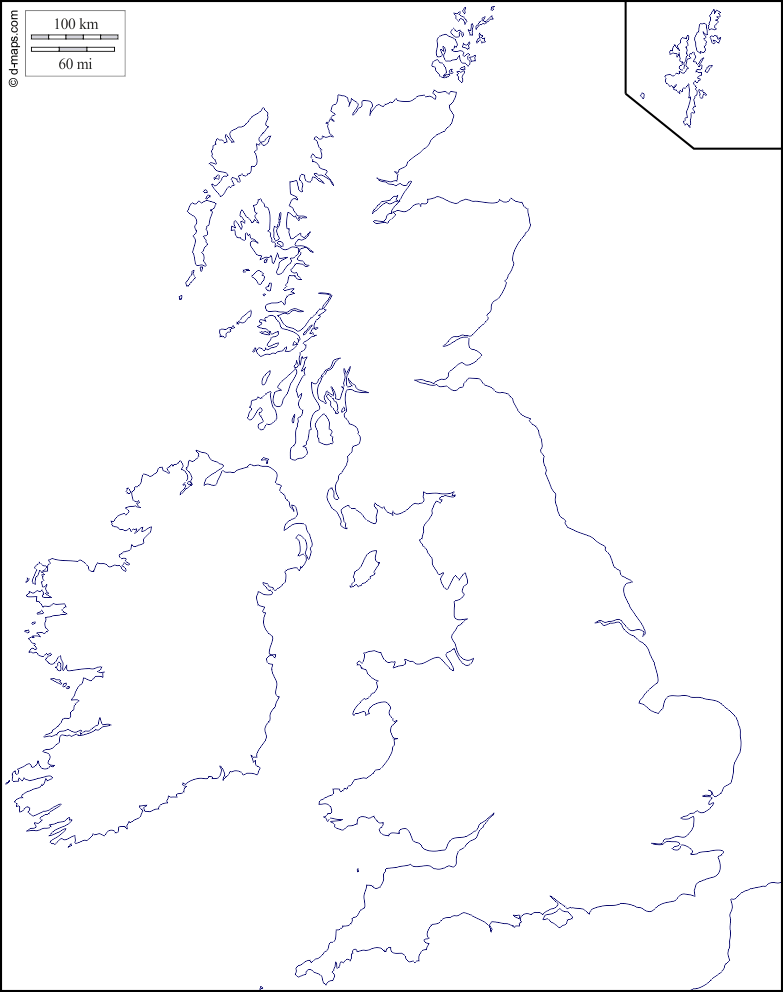 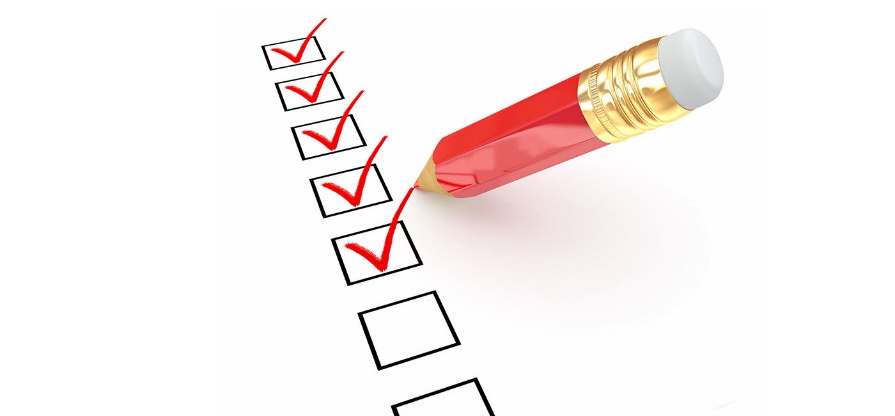 Step 1: Questionnaire from home
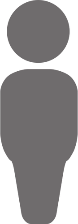 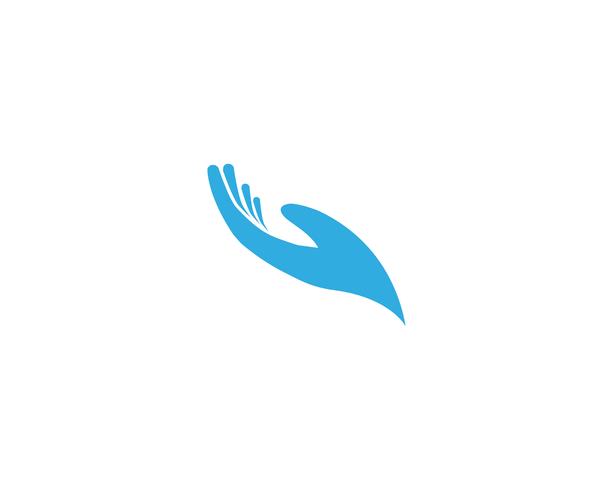 Criteria
Professional
       diagnosis
16+

Mild
Moderate
Severe
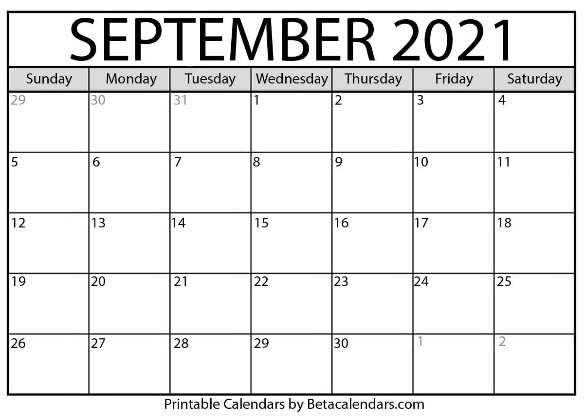 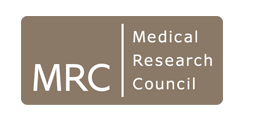 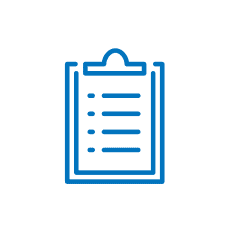 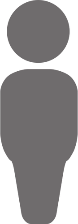 x 20,000
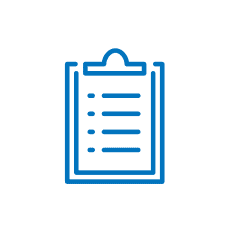 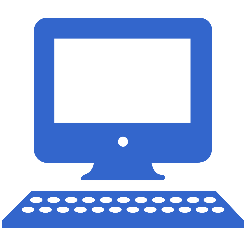 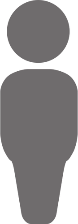 www.decodeme.org.uk
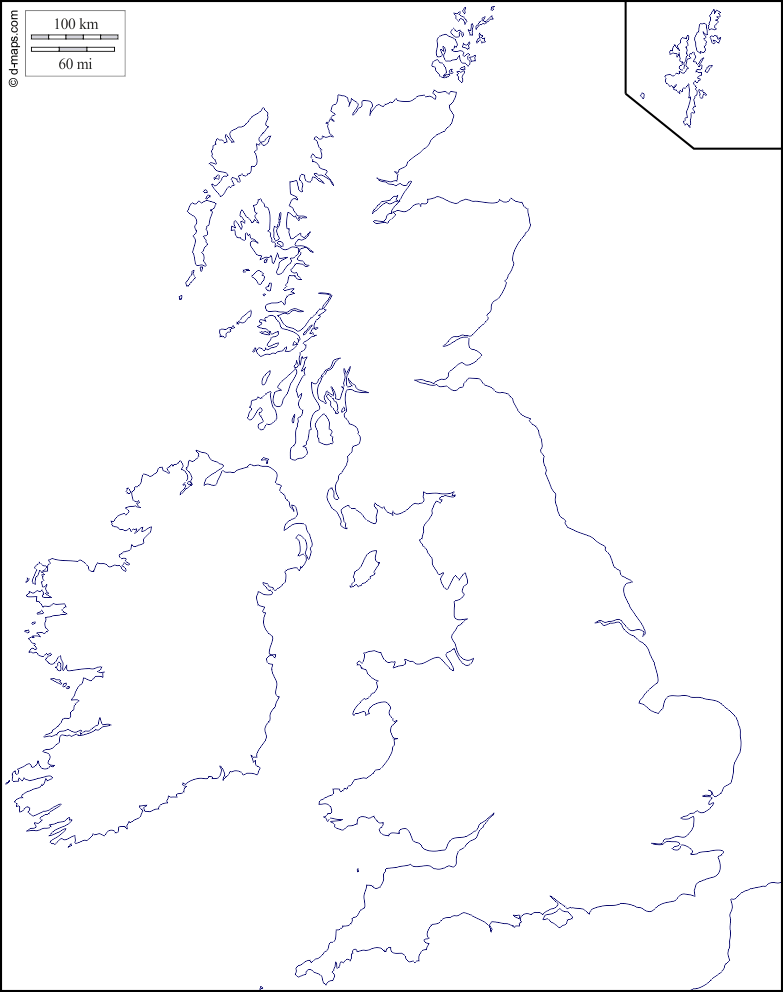 Step 2: Saliva collection from home
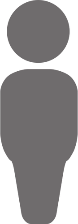 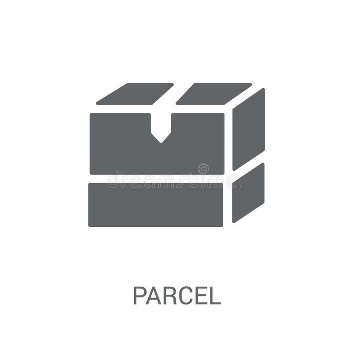 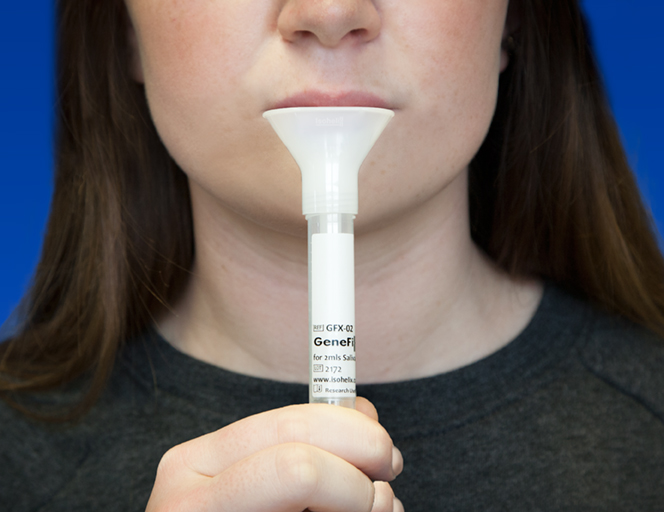 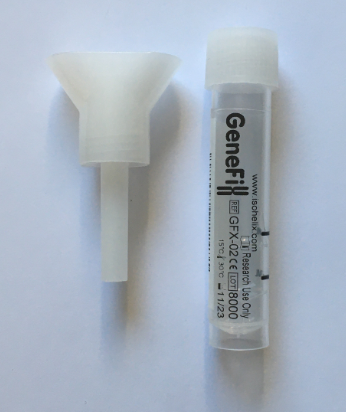 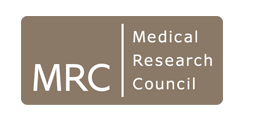 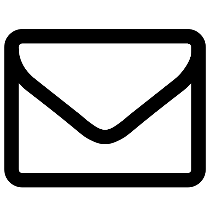 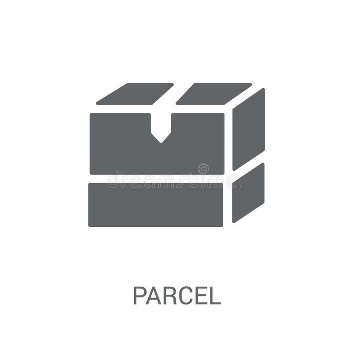 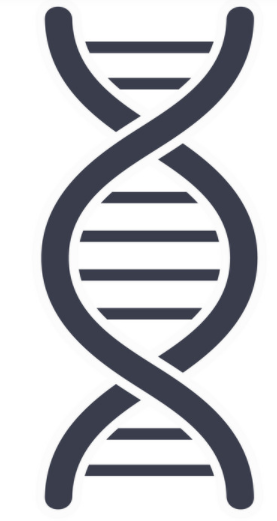 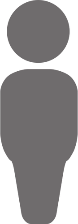 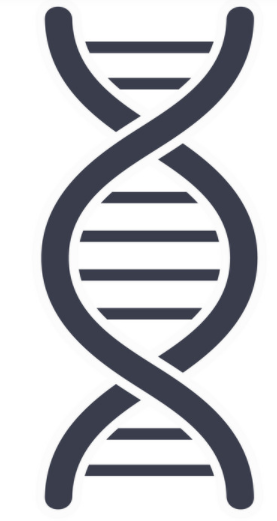 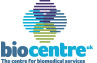 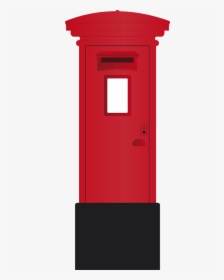 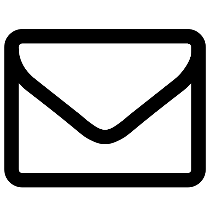 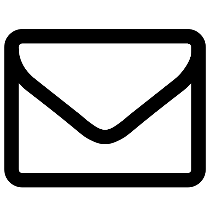 www.decodeme.org.uk
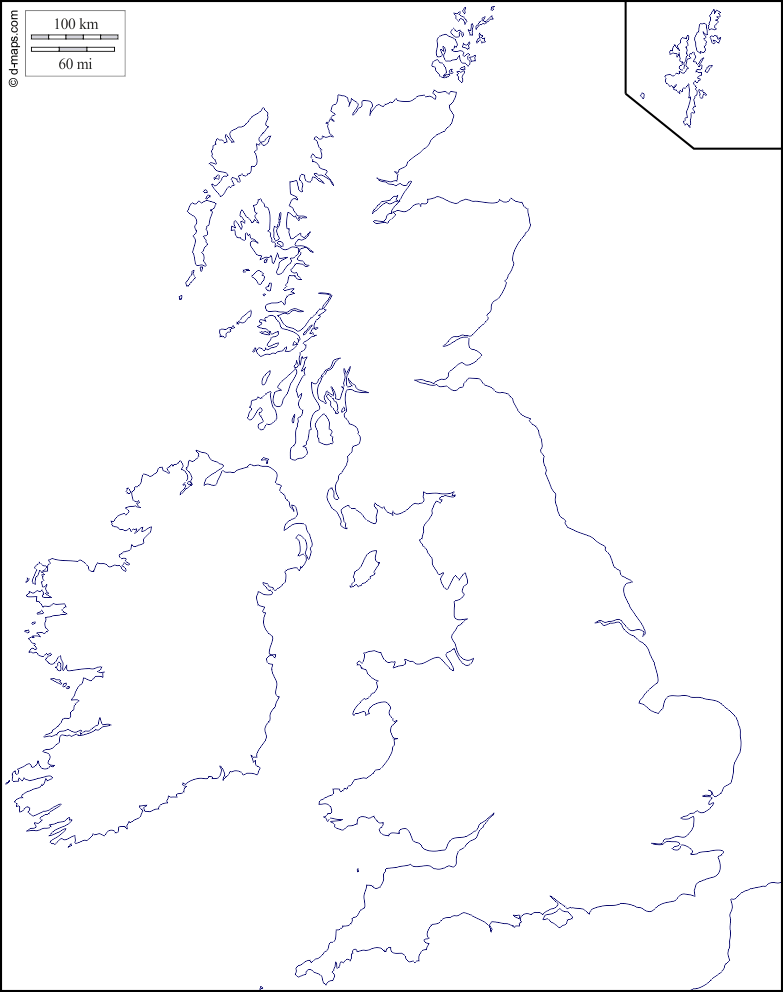 Step 3: DNA
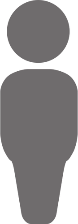 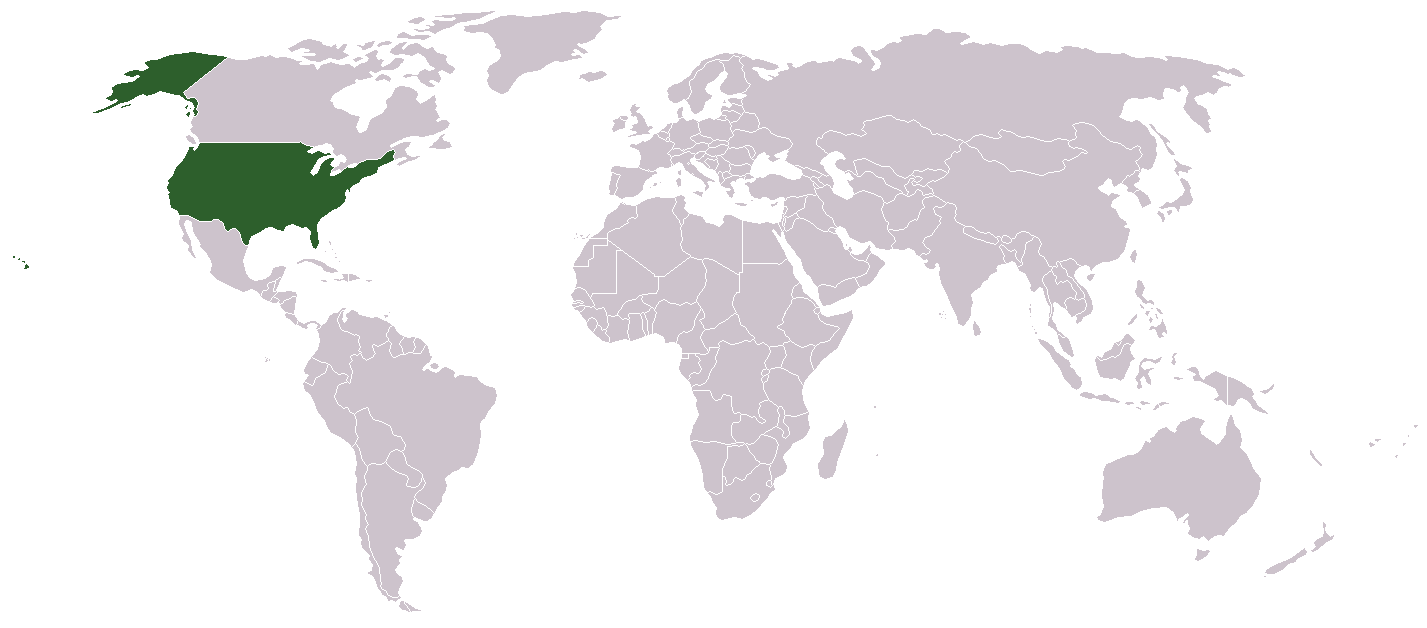 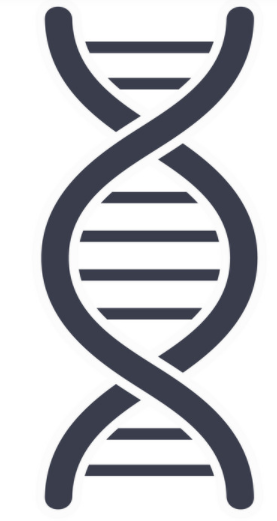 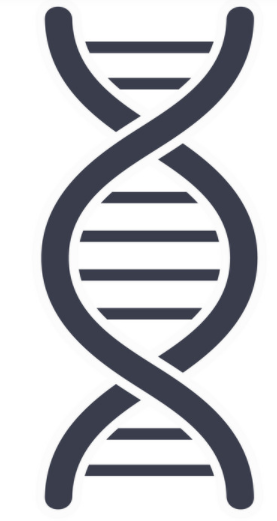 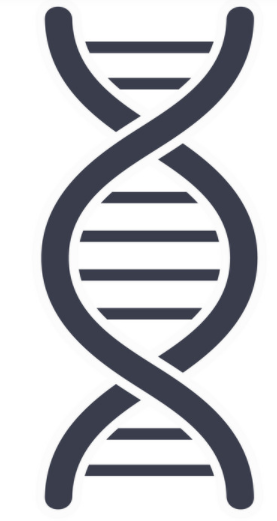 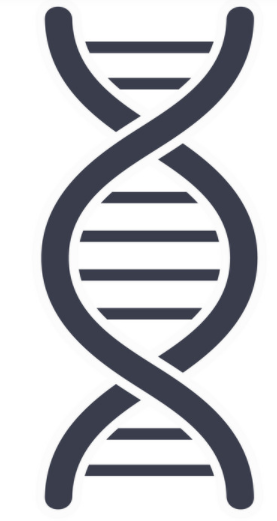 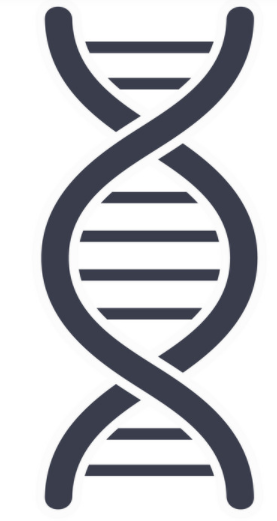 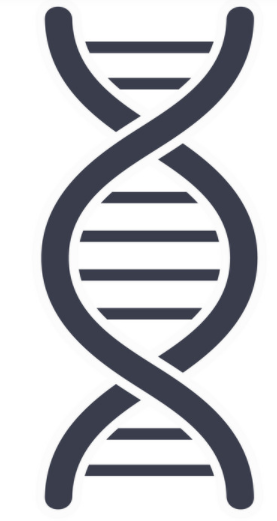 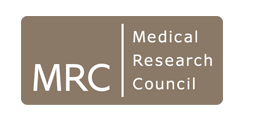 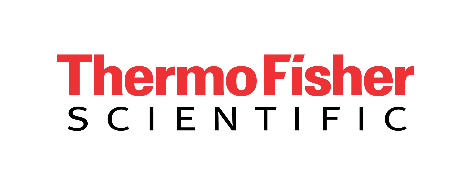 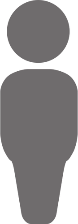 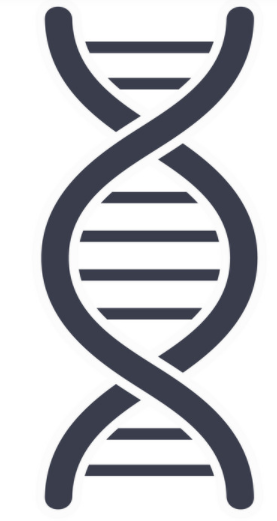 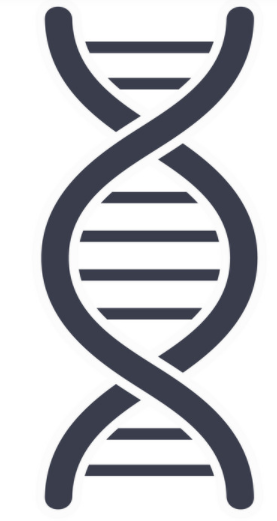 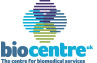 www.decodeme.org.uk
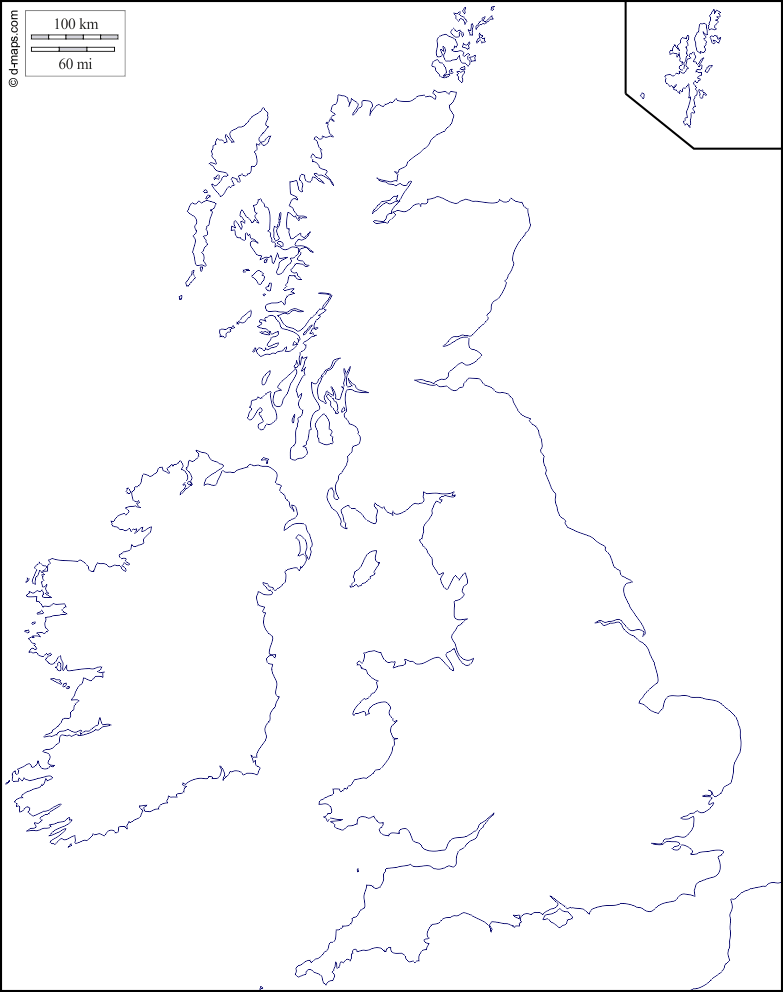 Step 4: Data
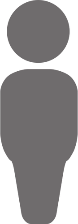 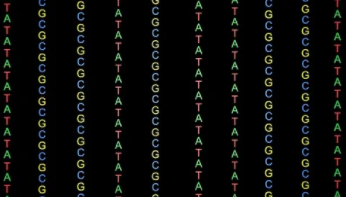 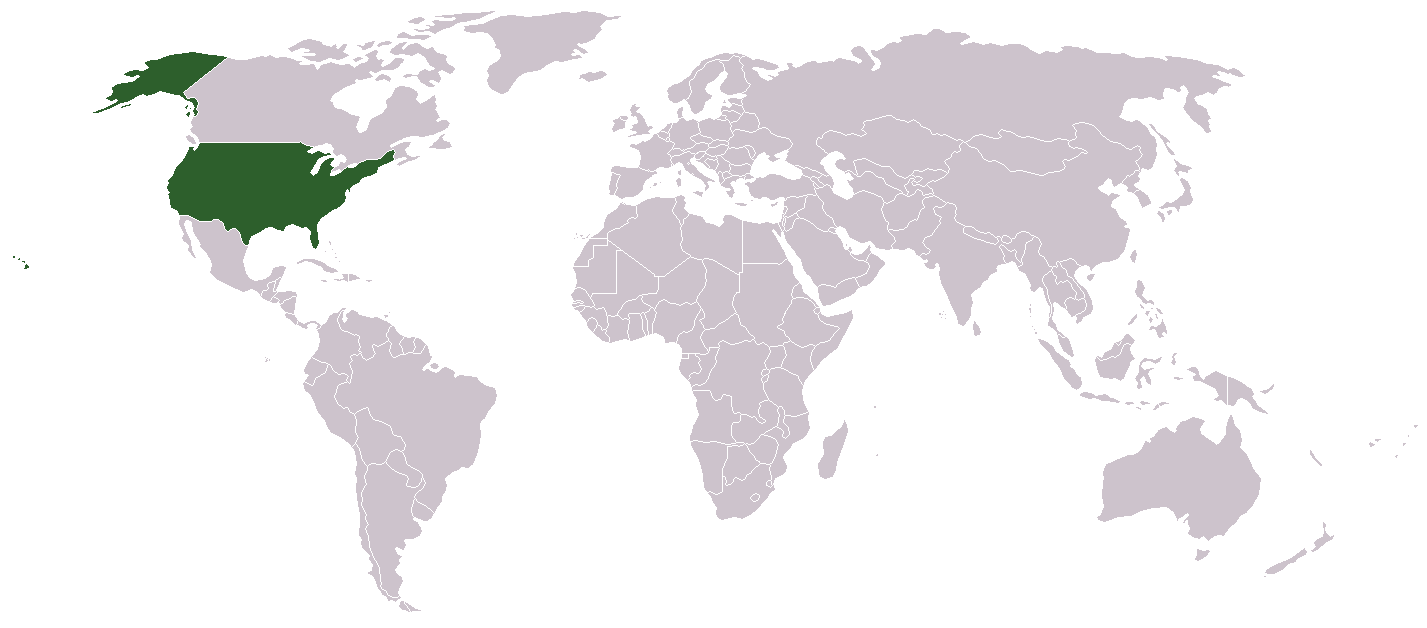 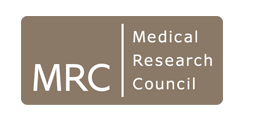 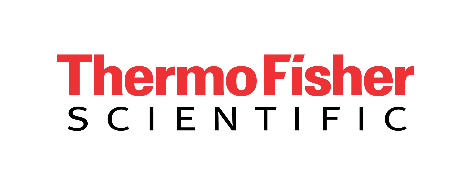 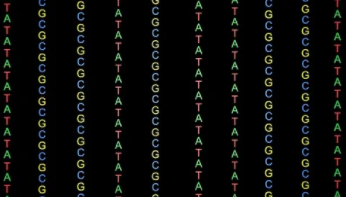 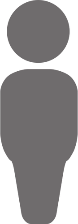 www.decodeme.org.uk
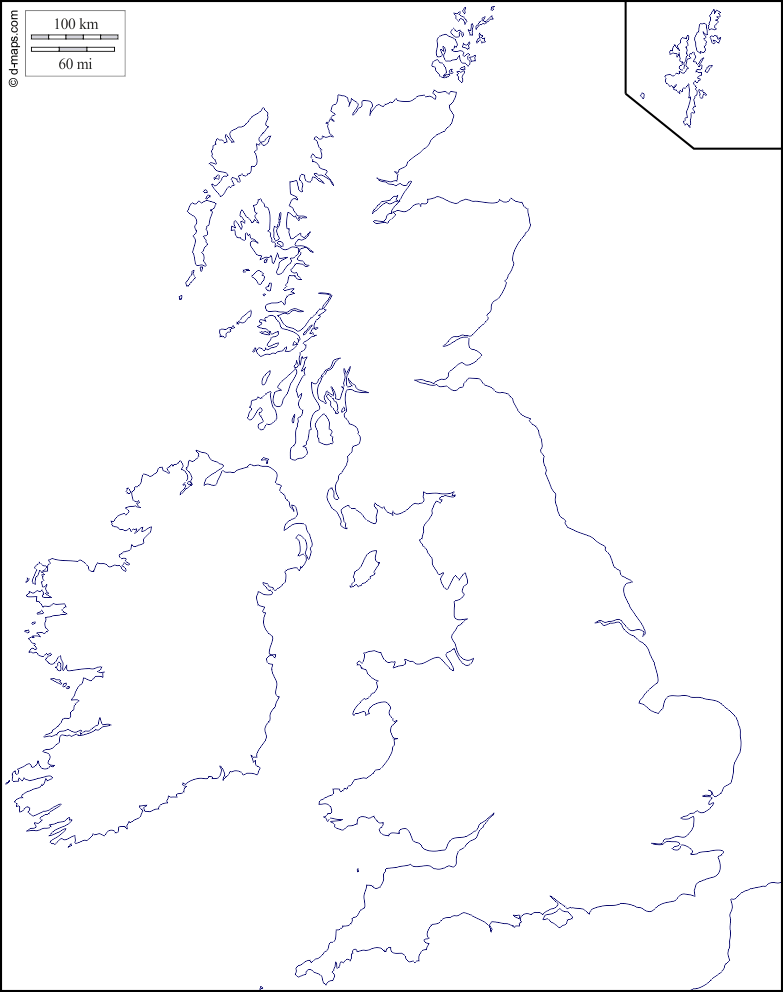 Step 5: DNA data analysis
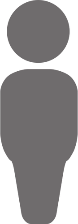 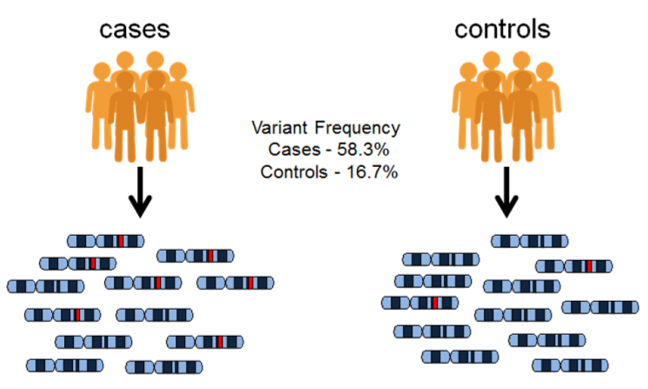 UK
UK
pwME
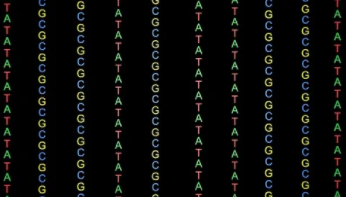 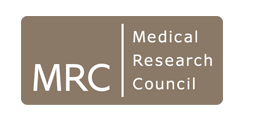 G
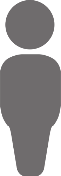 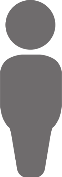 SNP
500,000
20,000
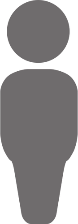 www.decodeme.org.uk
Step 5: DNA data analysis
Which DNA letters (SNPs) are much more common in cases than controls?

These predict whether someone is a pwME or not.

But SNPs do not perfectly separate pwME from others.
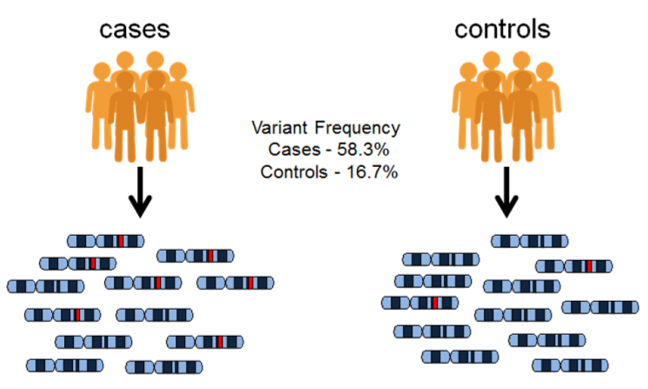 pwME
G
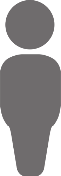 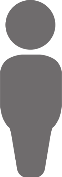 SNP
GWAS – Genome wide association study
Outcomes
Biomedical evidence, catalysing evidence-based experiments.

Overlap (or not) with the genetics of other diseases.

Societal changes in perception of ME/CFS.
What are we doing now?
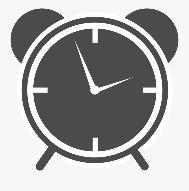 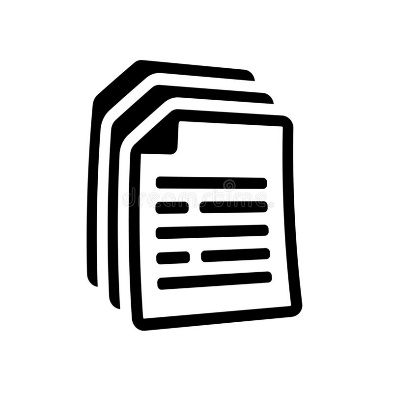 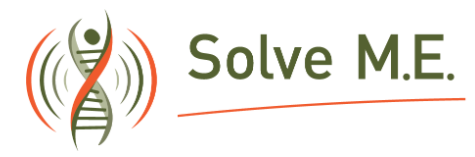 Ethics
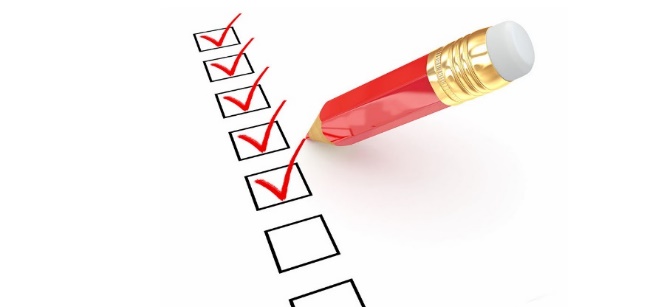 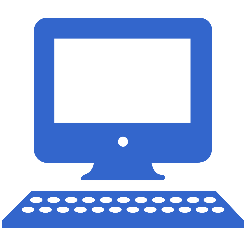 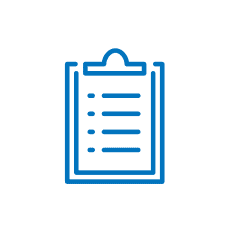 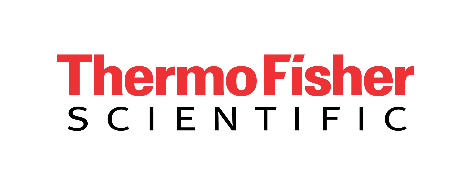 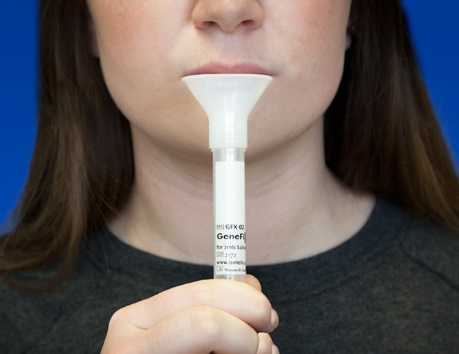 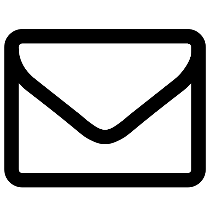 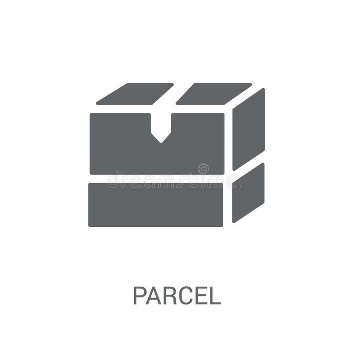 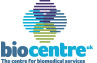 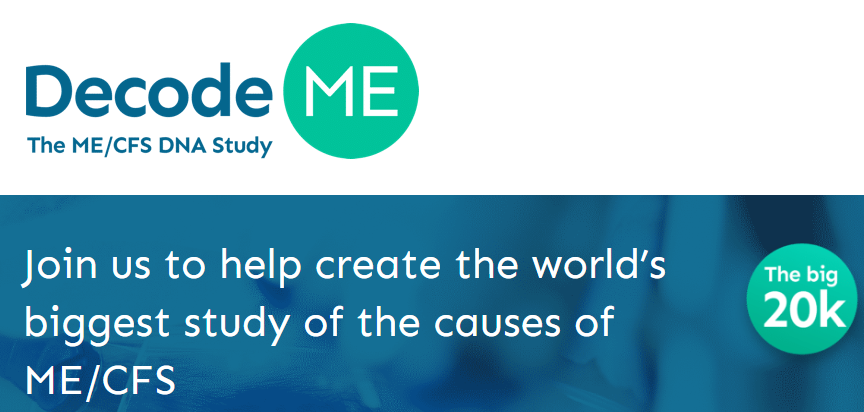 Chris Ponting, on behalf of the DecodeME Partnership
https://www.decodeme.org.uk/